แบบฟอร์ม 1
ประเด็นที่กรมสุขภาพจิตเป็นผู้รับผิดชอบหลัก/ร่วม
แนวทางการตรวจราชการงานสุขภาพจิต :…………………………………
......................................................................................................................................
แนวทางการตรวจราชการงานสุขภาพจิต :………………………………………………………………
แบบฟอร์ม 2
ตัวชี้วัด
มาตร
การ
สำคัญ
ตัวอย่างสำหรับการจัดทำ Inspective  House Model ต้นน้ำ กลางน้ำ ปลายน้ำ ที่เกี่ยวข้องกับงานกรมสุขภาพจิต
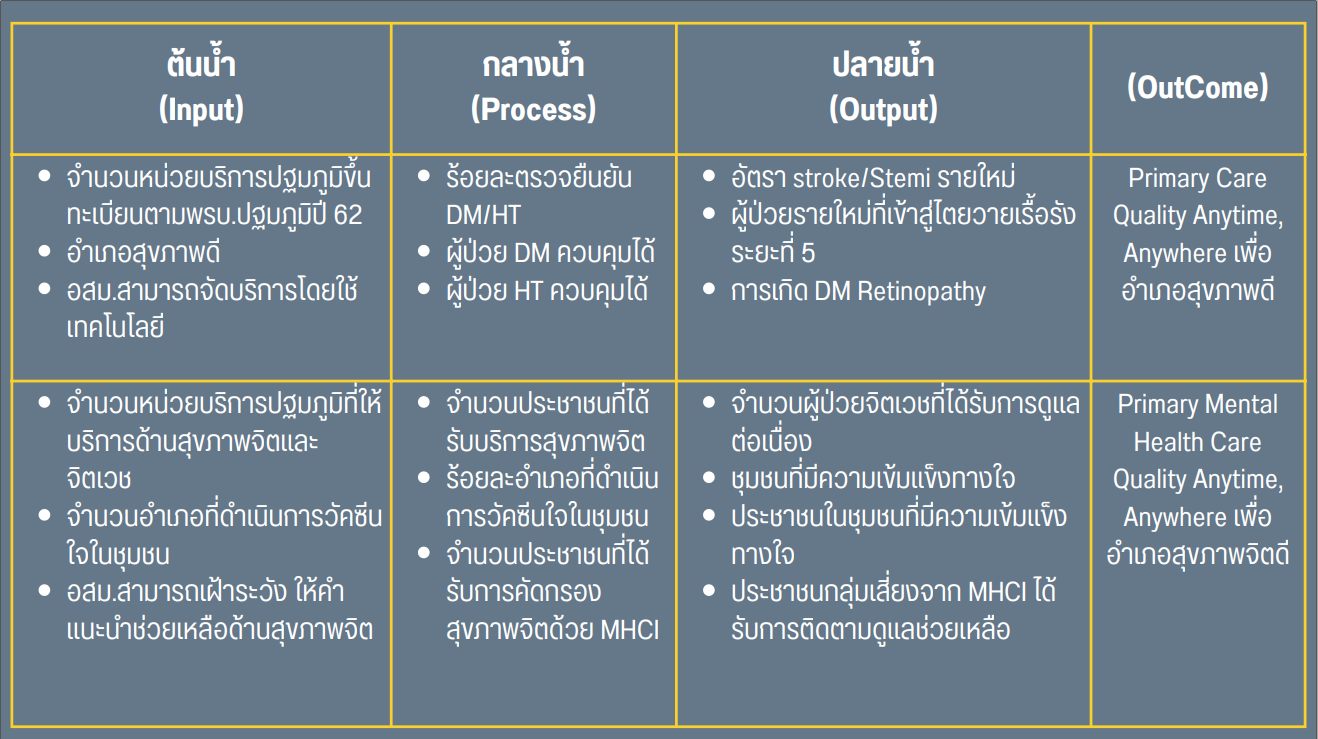 หมายเหตุ 1. ชุดข้อมูล 4 ช่องด้านบน นำข้อมูลมาจากกระทรวง                2. ชุดข้อมูล 4 ช่องด้านล่าง  นำมาปรับให้เข้ากับงานสุขภาพจิต
อ้างอิงจาก ข้อมูลนำเสนอกองส่งเสริมและพัฒนาสุขภาพจิต
ตัวอย่างสำหรับการจัดทำ Inspection  House Model ต้นน้ำ กลางน้ำ ปลายน้ำ ที่เกี่ยวข้องกับงานกรมสุขภาพจิต
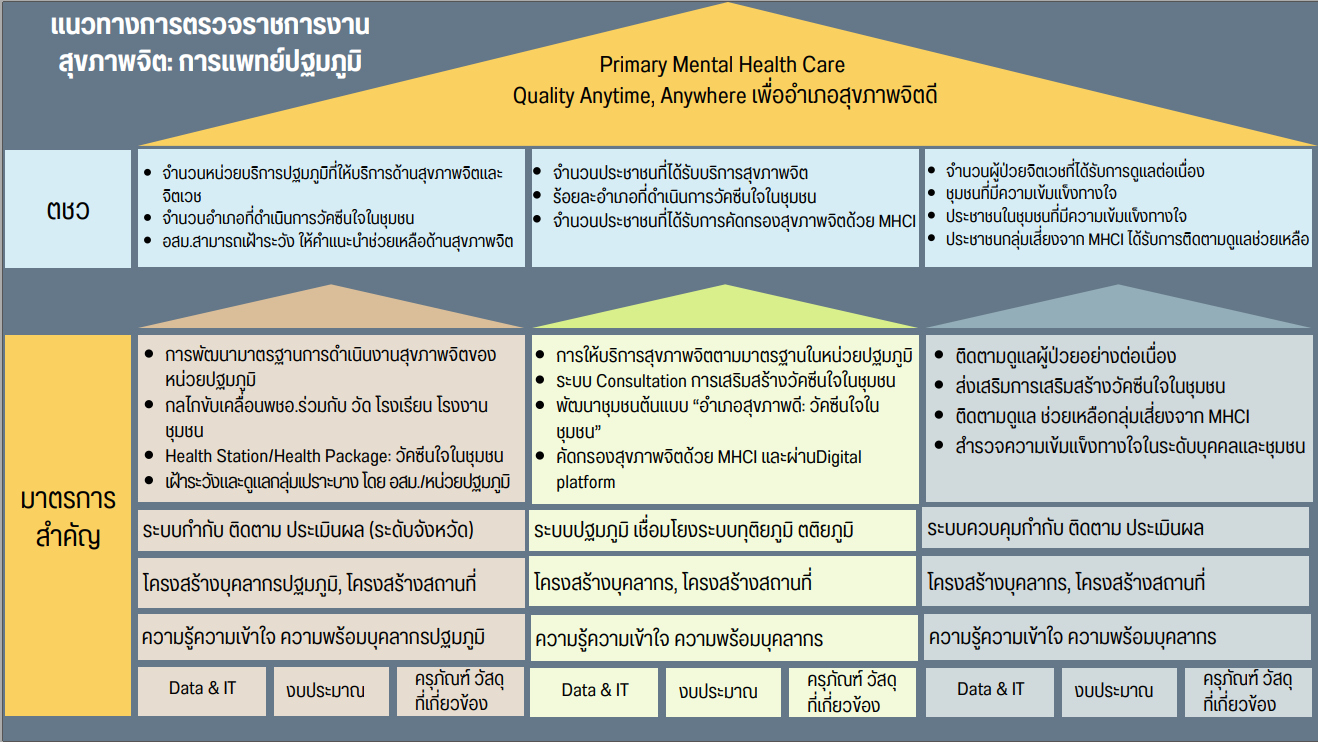 อ้างอิงจาก ข้อมูลนำเสนอกองส่งเสริมและพัฒนาสุขภาพจิต